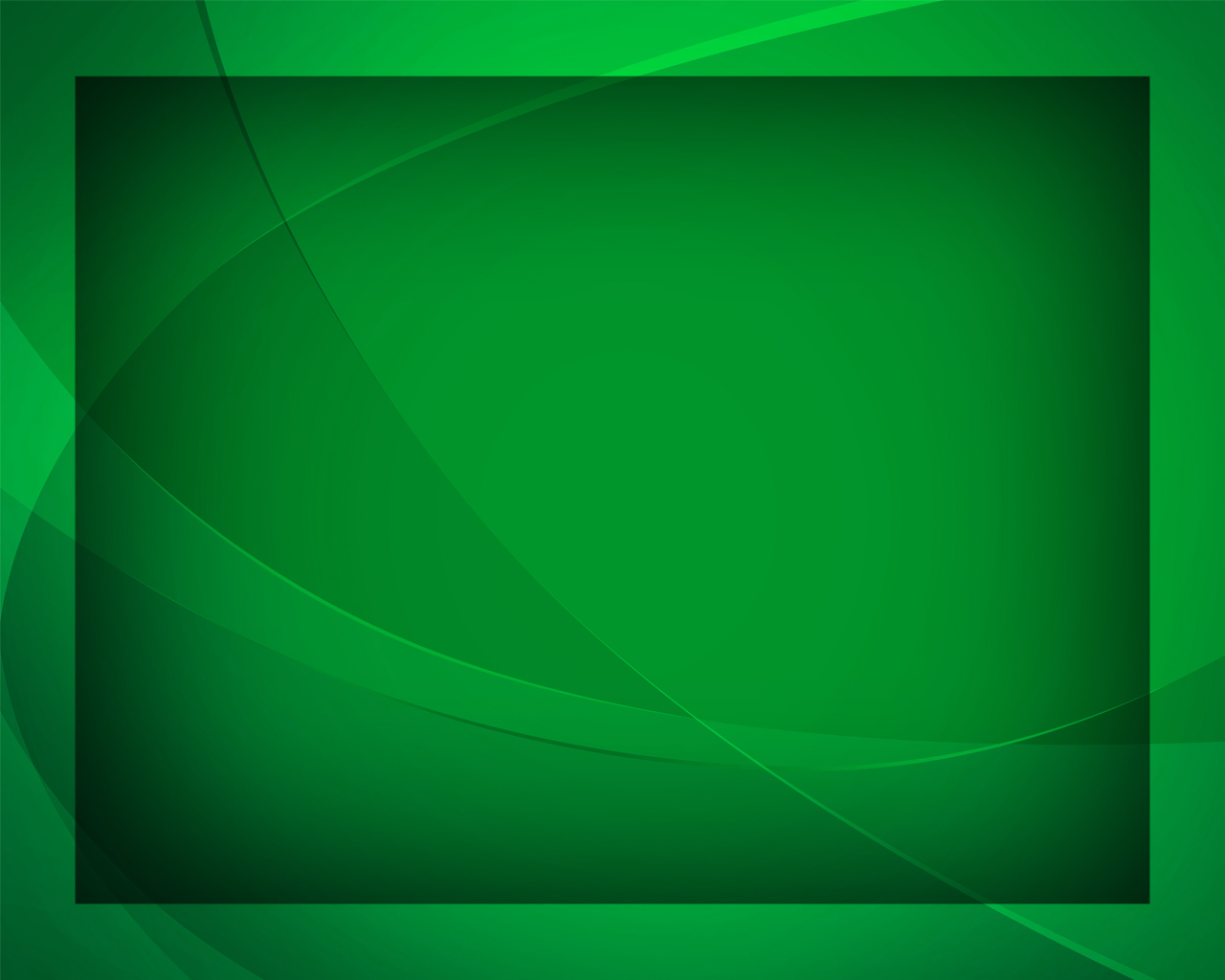 Страданья час уж наступал
Гимны надежды №305
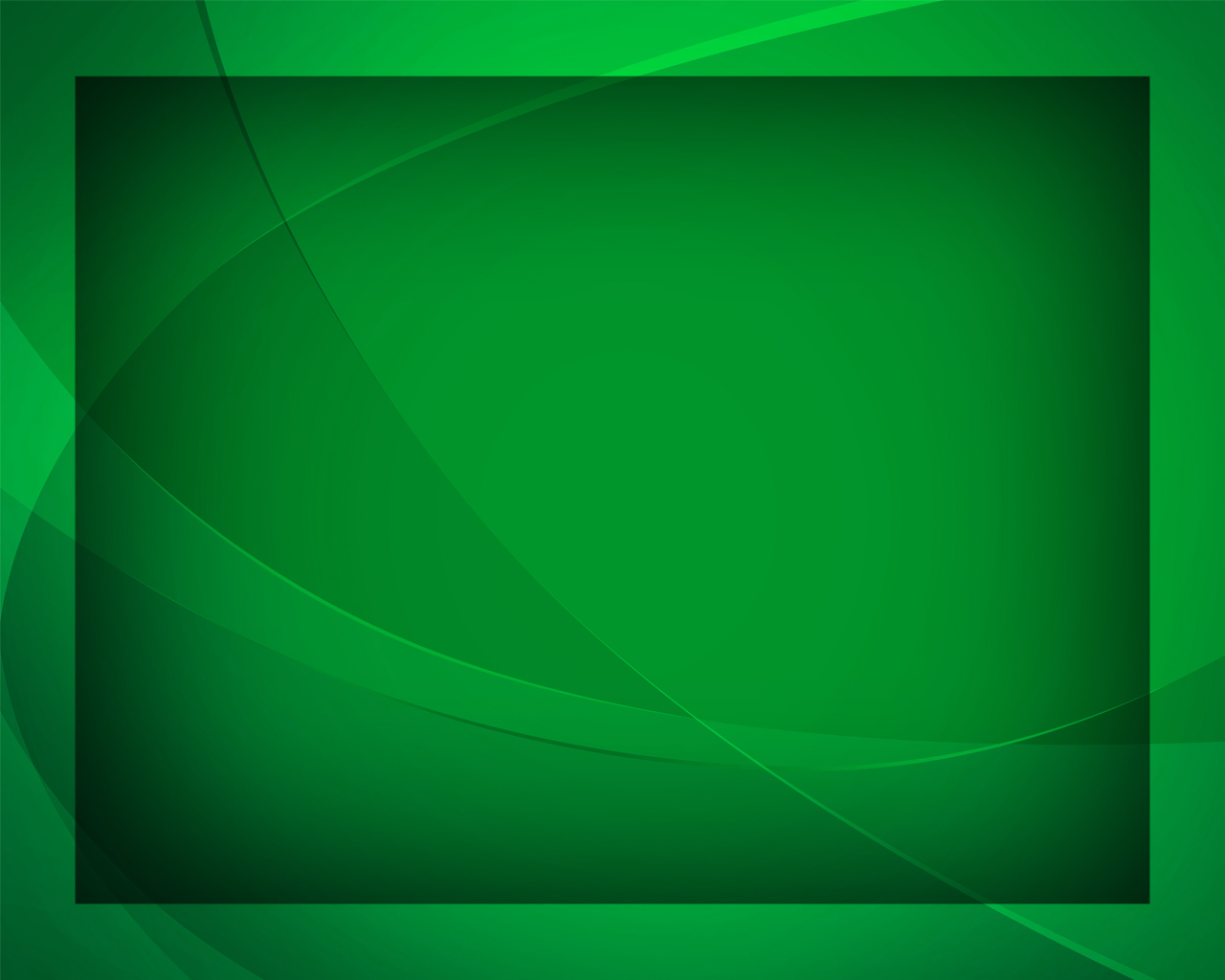 Страданья час 
уж наступал, 
Когда Христос Своих собрал
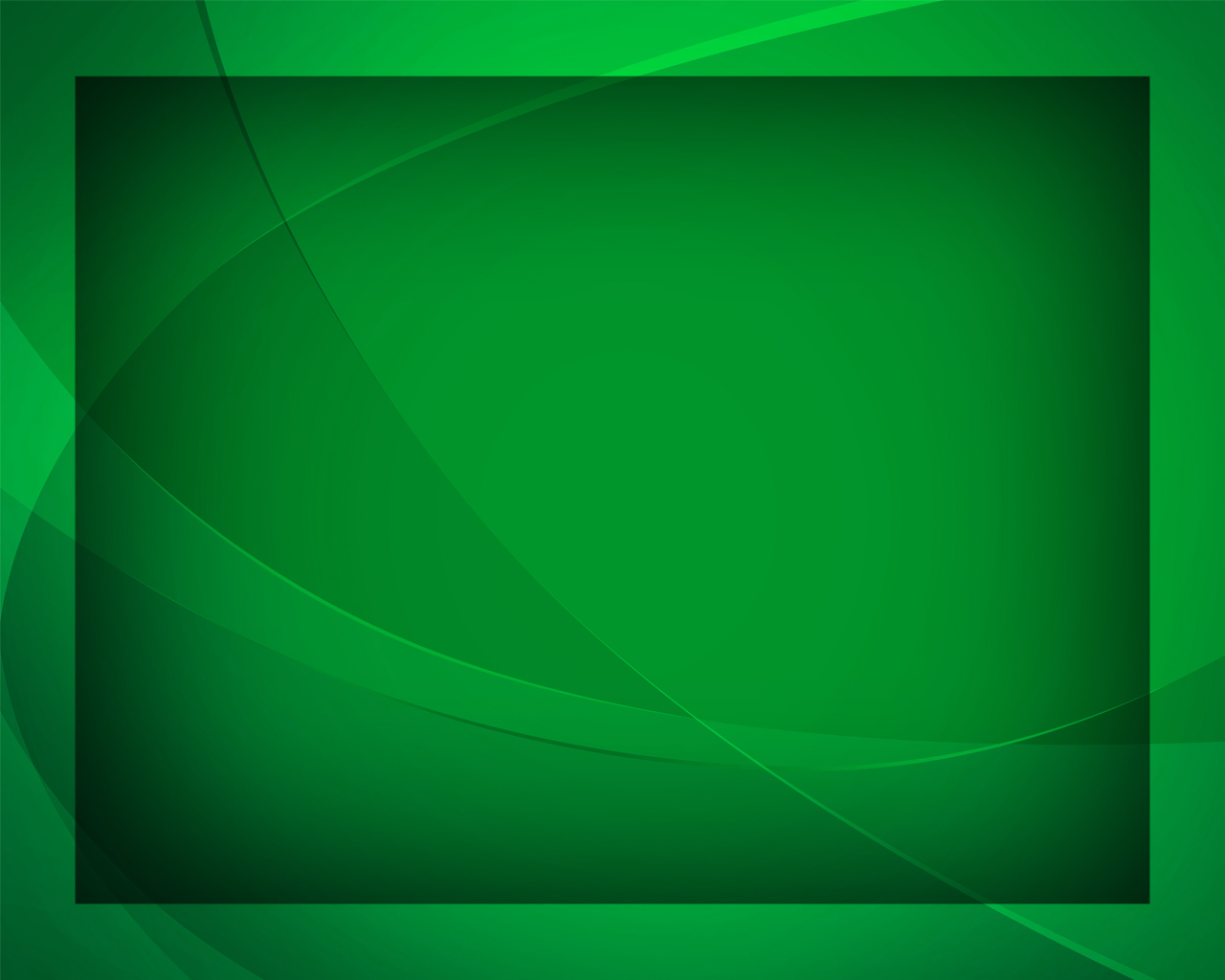 На Вечерю,
 где им явил, 
Как сильно 
Он их возлюбил.
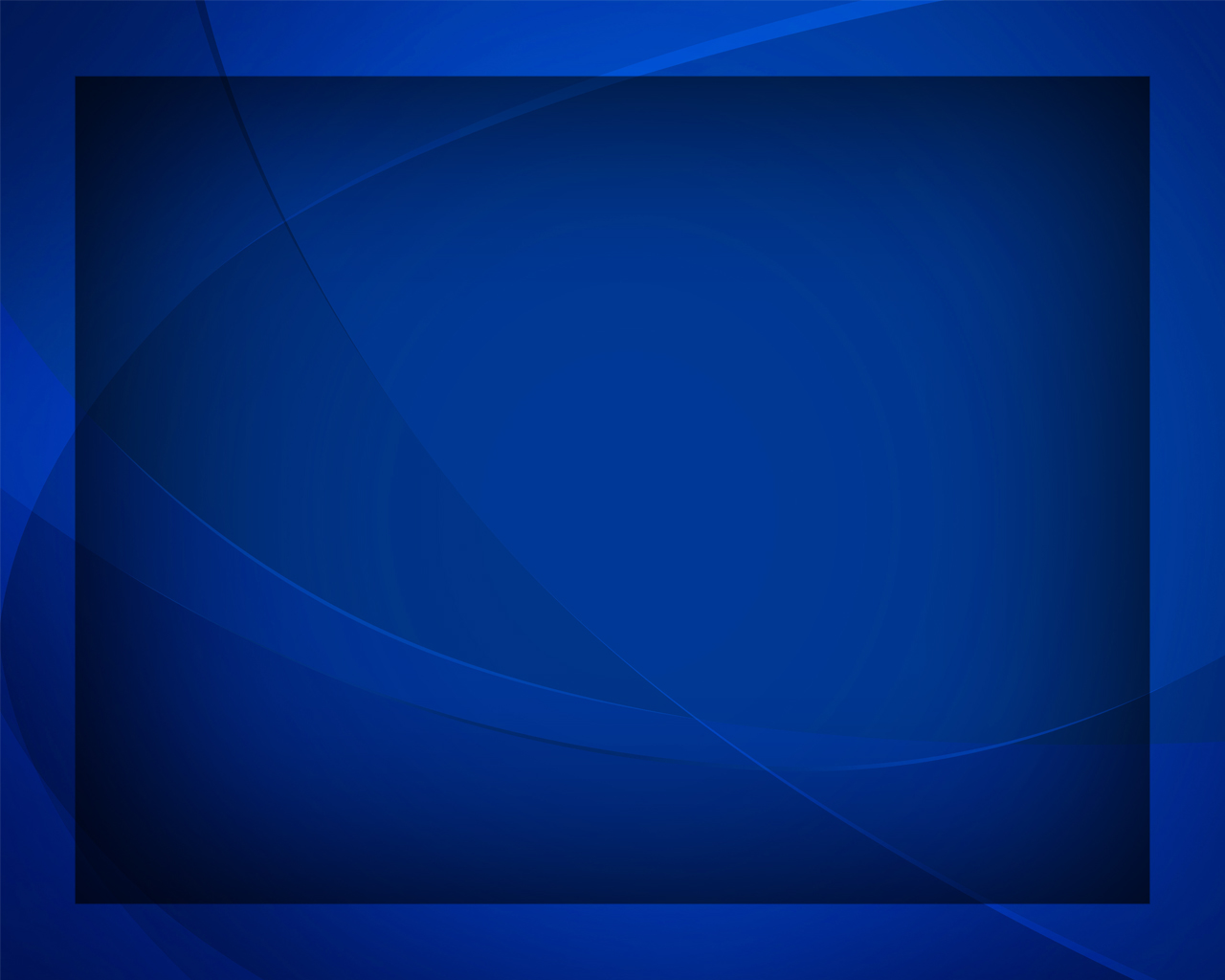 И, возлежав, 
Он хлеб берёт 
И, преломив, 
им раздаёт:
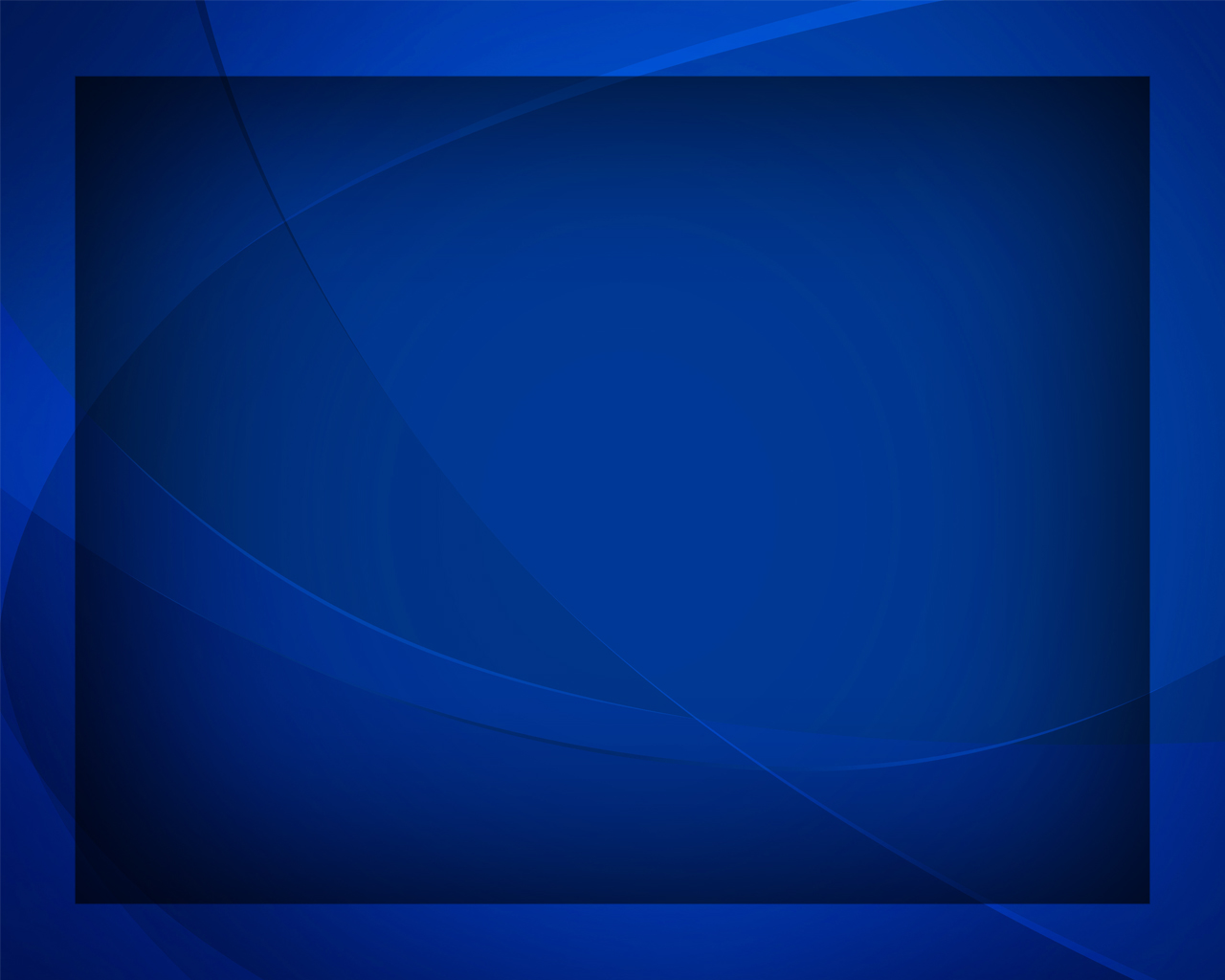 «Примите 
и ядите все. 
Сие есть Тело 
вам Мое».
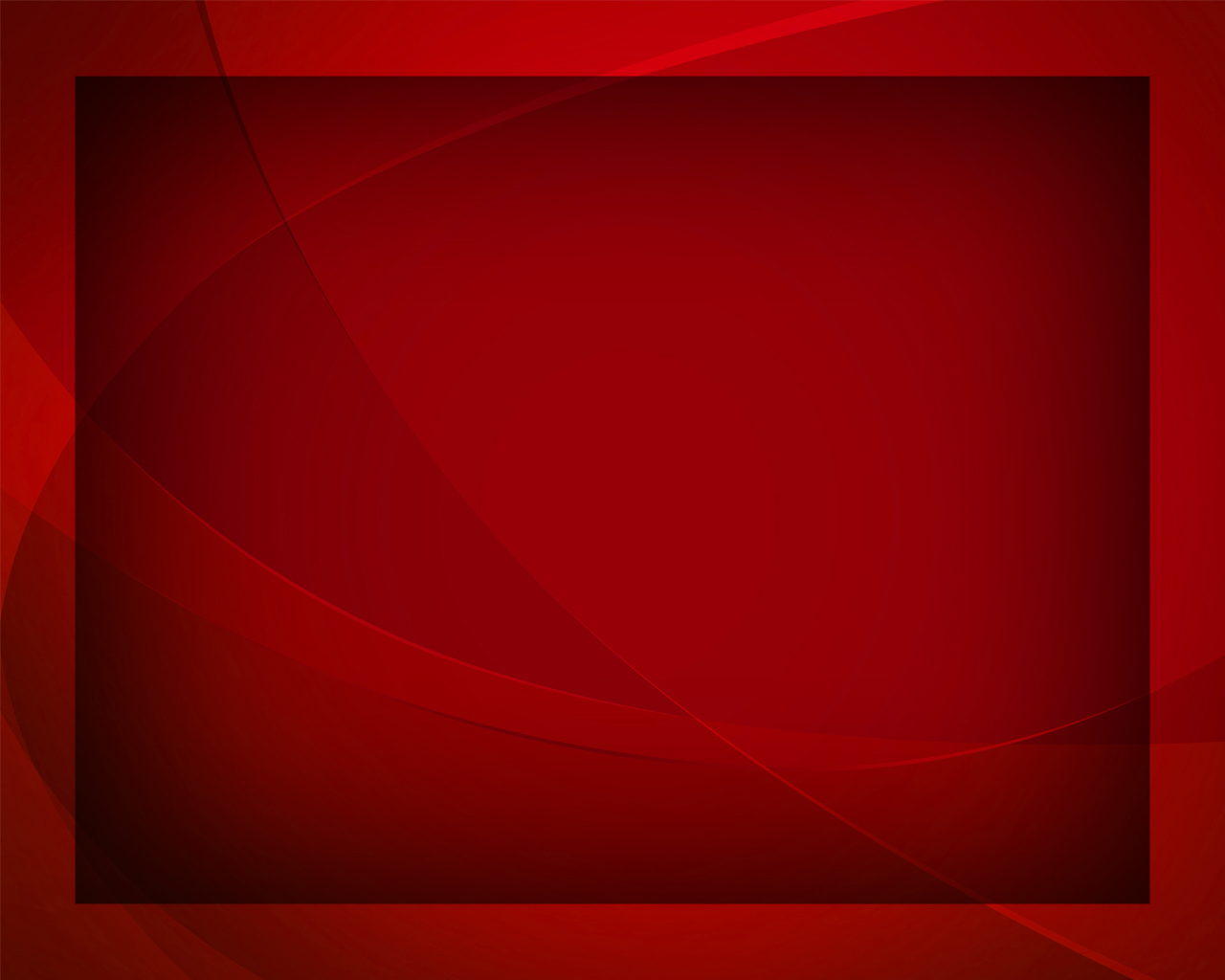 В молитве съединясь 
С Отцом,
Даёт Он чашу 
им с вином:
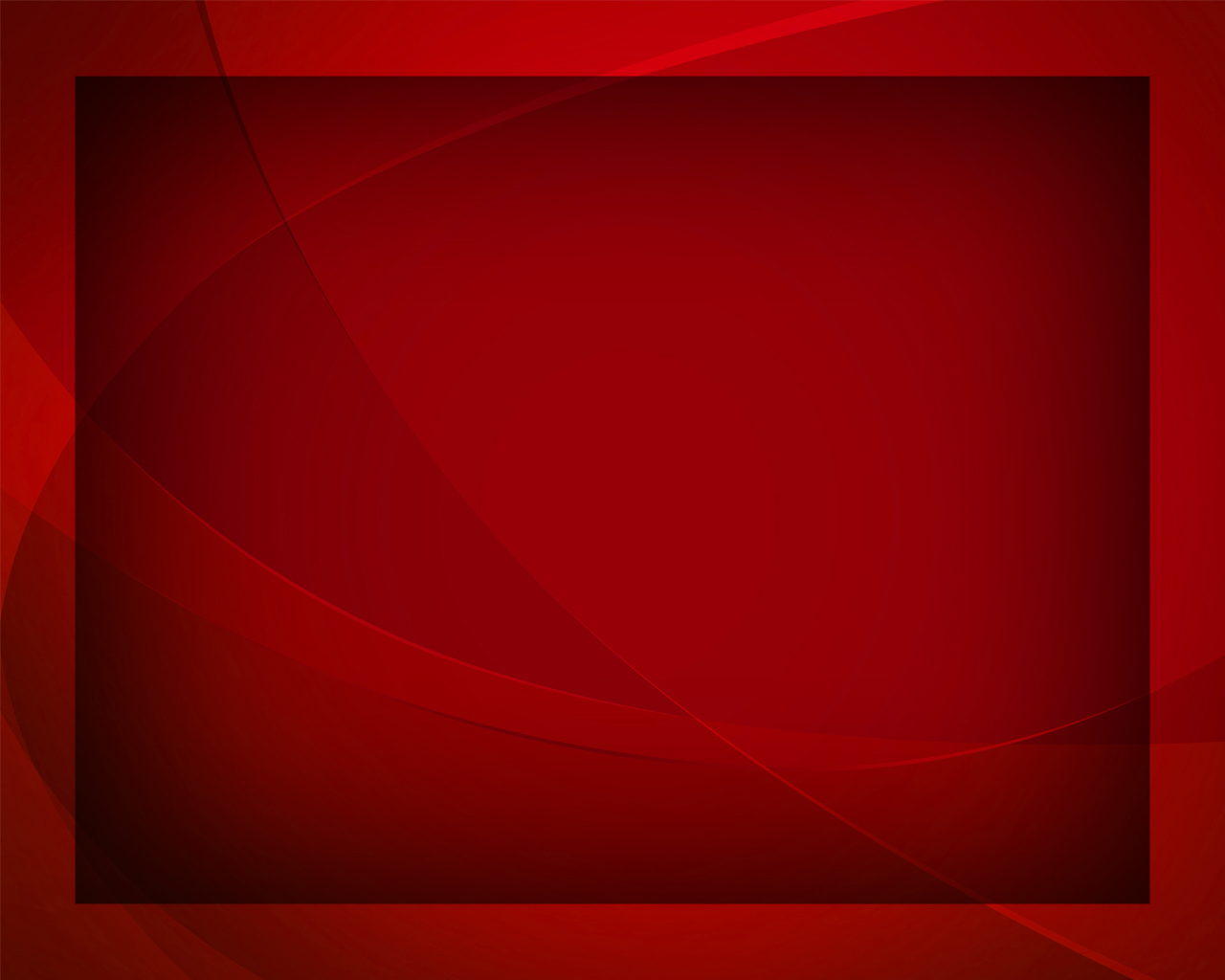 «Примите, пейте все из ней, 
Сей есть завет 
в Крови Моей».
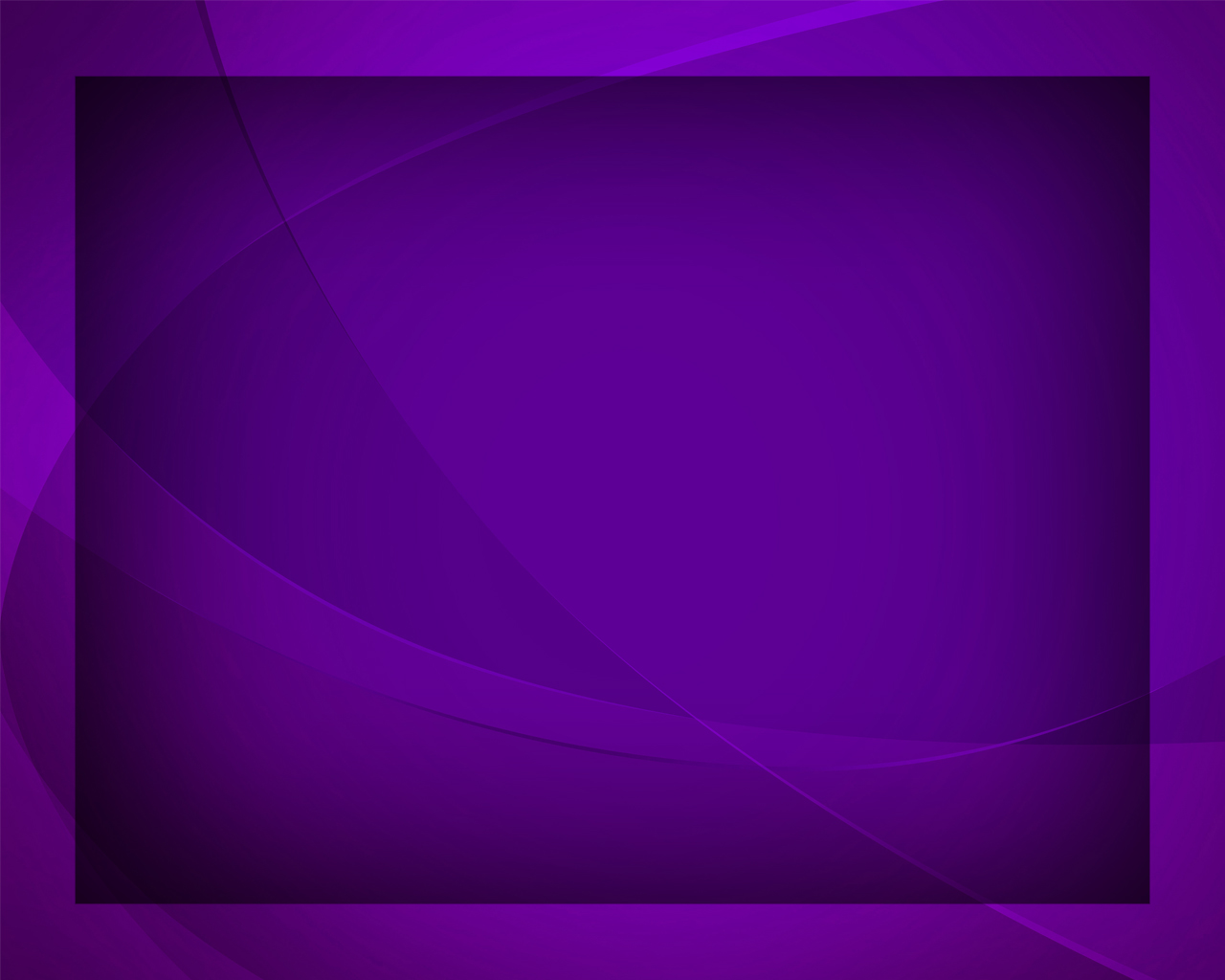 Послушны 
Слову Твоему, 
Мы вспоминаем смерть Твою,
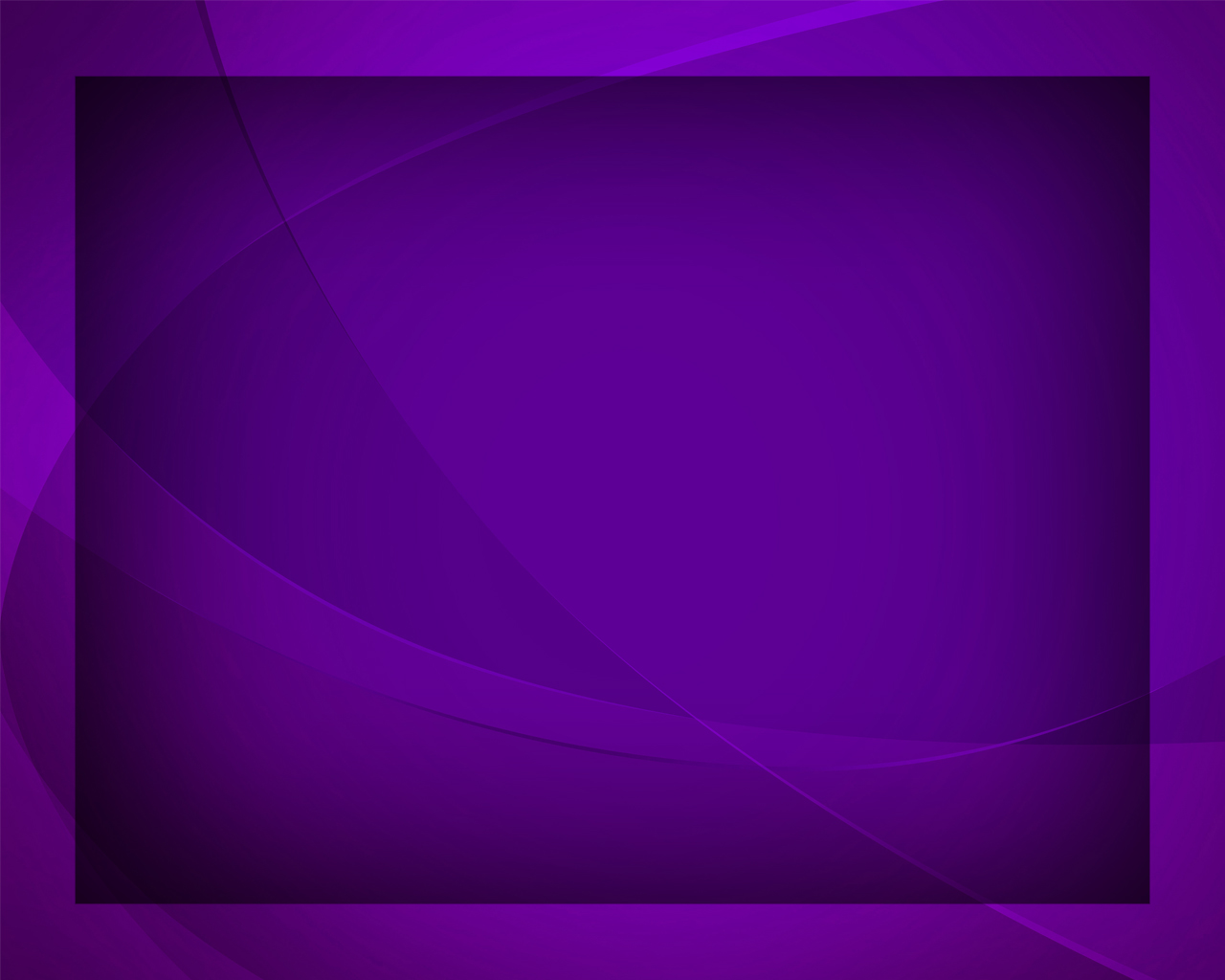 Скорей, 
Спаситель наш, гряди 
И нас на брачный пир введи!
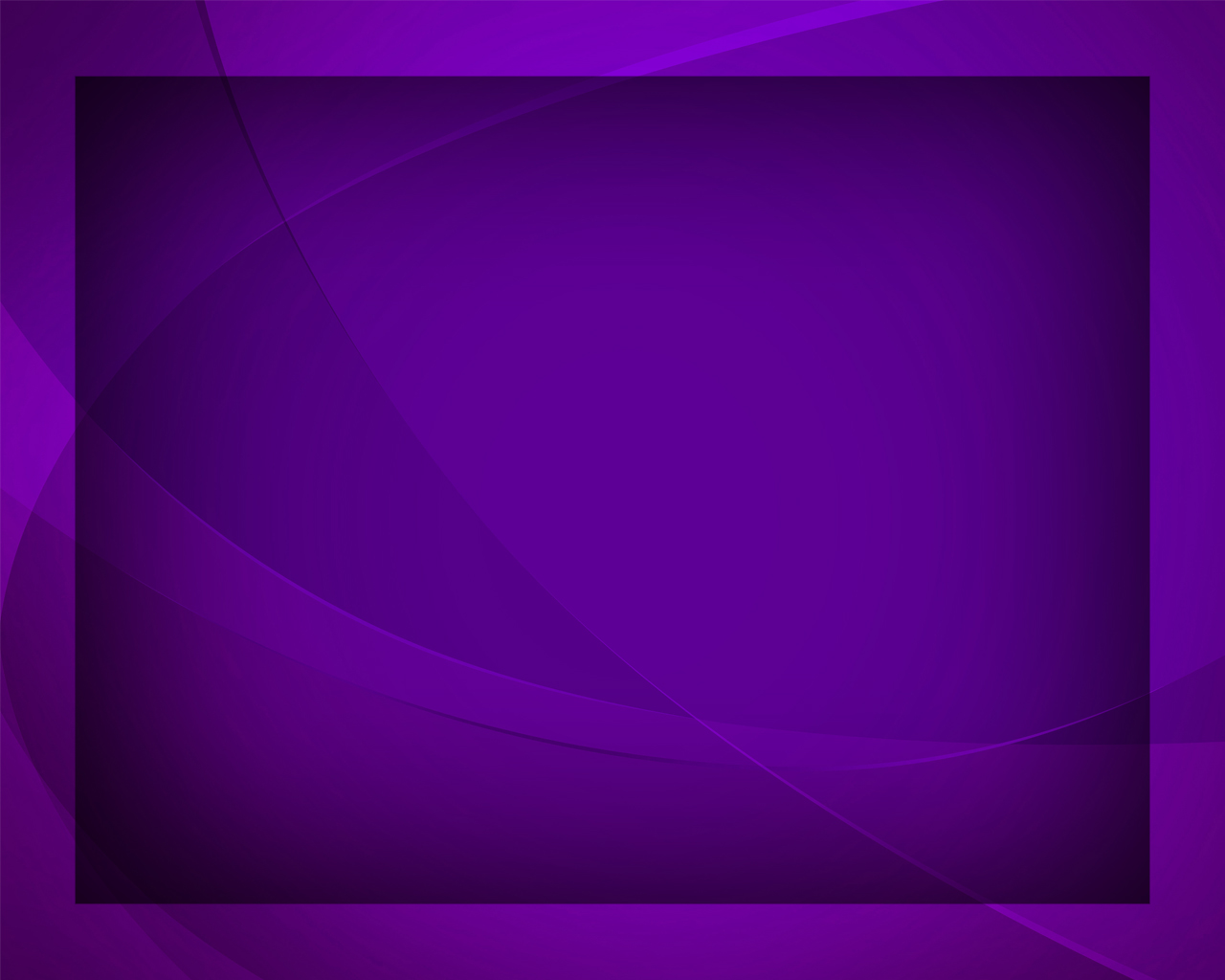